Cadrul legal național
Constituția Republicii Moldova (art. 28);

Legea nr. 133/2011 privind protecția datelor cu caracter personal;

Codul muncii, art. 91 – 94.
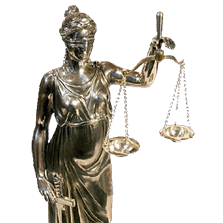 Ce sunt datele cu caracter personal ?
Orice informaţie referitoare la o persoană fizică identificată sau identificabilă 
(subiect al datelor cu caracter personal). 

Persoana identificabilă este persoana care poate fi identificată, direct sau indirect, 
prin referire la un număr de identificare sau la unul ori mai multe elemente 
specifice identităţii sale fizice, fiziologice, psihice, economice, culturale sau 
sociale (art. 3 din Legea nr. 133 din 08.07.2011)

„Datele cu caracter personal” se referă la orice informaţie care are legătură cu 
dumneavoastră, care vă poate identifica, direct sau indirect, precum numele,   
numărul de telefon, adresa de e-mail, data şi locul naşterii etc.
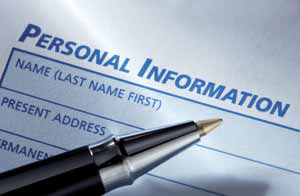 Exemple de date caracter personal
Numele, prenumele, patronimicul;
Numerele unice de identificare (IDNP, CPAS, CPAM etc.);
Adresa, locul și anul nașterii;
Numărul de telefon;
Numărul de înmatriculare a automobilului;
Semnătura;
Date de geolocalizare;
Imaginea;
Amprente digitale;
Date biometrice;
Retina ochiului;
Vocea;
Un identificator online;
etc.
Exemple de date caracter personal
Cât de straniu nu ar părea, pot exista situații banale când anumite informații pot constitui la fel date cu caracter personal:
afirmația de genul „actualul președinte al RM”;
porecla unui deținut în cadrul unei instituții penitenciare;
pseudonimul pe rețeaua de socializare, forum etc.;
tusa/mersul/strănutatul specific într-un colectiv relativ mic de oameni sau bloc de locuit;
obişnuinţele/preferinţele/comportamentul;
caracteristicile fizice.
Definiții importante
Categorii speciale de date cu caracter personal – datele care dezvăluie: originea rasială/etnică, convingerile politice/religioase/filozofice, apartenența socială, datele privind starea de sănătate sau viața sexuală, precum şi cele referitoare la condamnările penale, măsurile procesuale de constrângere sau sancțiunile contravenționale;
Consimțământul subiectului datelor cu caracter personal –manifestare de voință liberă, specifică, informată și lipsită de ambiguitate a subiectului de date prin care acesta acceptă, printr-o declarație sau printr-o acțiune fără echivoc, ca datele cu caracter personal care îl privesc să fie prelucrate;
Operator de date?
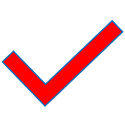 DA			          NU
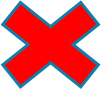 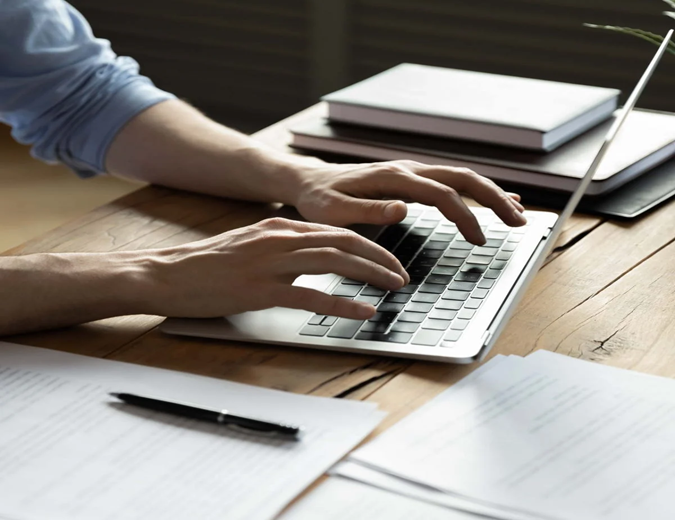 Definiții importante
Operator – persoana fizică sau persoana juridică de drept public sau de drept privat, inclusiv autoritatea publică, orice altă instituție ori organizație care, în mod individual sau împreună cu altele, stabilește scopurile şi mijloacele de prelucrare a datelor cu caracter personal prevăzute în mod expres de legislația în vigoare;
Persoană împuternicită de către operator – persoana fizică sau persoana juridică de drept public ori de drept privat, inclusiv autoritatea publică şi subdiviziunile ei teritoriale, care prelucrează date cu caracter personal în numele şi pe seama operatorului, pe baza instrucțiunilor primite de la operator;  (A nu se confunda cu angajatul organizației!).
7 principii de prelucrare a datelor
Prelucrarea categoriei obișnuite de date
Potrivit art. 5 din Legea privind protecția datelor cu caracter personal:
Prelucrarea categoriei speciale de date
(art. 6, 7 şi 8 ale Legii privind protecția datelor cu caracter personal)
Drepturile subiectului datelor cu caracter personal
într-un limbaj clar şi pe înţelesul său cu privire la prelucrarea datelor cu caracter personal care o vizează
confirmarea faptului că datele care îl privesc sînt sau nu sînt prelucrate, scopurile prelucrării, categoriile de date, destinatarii
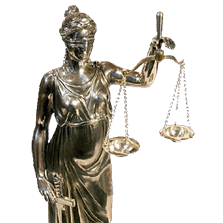 de a solicita rectificarea oricărei informaţii eronate sau incomplete
de a se opune împotriva asupra prelucrării datelor, în baza unui temei legal
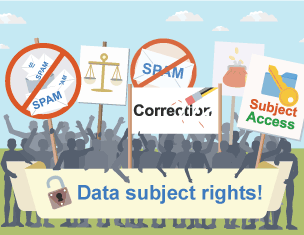 de a se opune evaluării unor aspecte cu caracter personal care o privesc, precum performanţa la locul de muncă, solvabilitatea, credibilitatea şi comportamentul
Excepții și Restricții
(1) Prevederile art. 4 alin. (1), art. 12 alin. (1) şi (2), art.13, 14 şi 28 nu se aplică în cazul în care prelucrarea datelor cu caracter personal este efectuată în cadrul acţiunilor prevăzute la art. 2 alin. (2) lit. d) și la art. 5 alin. (5) lit. g), în scopul apărării naţionale, al securităţii statului şi menţinerii ordinii publice, al protecţiei drepturilor şi libertăţilor subiectului datelor cu caracter personal sau ale altor persoane, dacă prin aplicarea acestora este prejudiciată eficienţa acţiunii sau obiectivul urmărit în exercitarea competențelor legale ale autorităţii publice.
(2) Prelucrarea datelor cu caracter personal în scopurile stabilite la alin. (1) nu poate depăşi perioada necesară atingerii obiectivului urmărit.
(3) După încetarea situaţiei care justifică aplicarea alin. (1) şi (2) din prezentul articol, operatorii vor lua măsurile necesare pentru a asigura respectarea drepturilor subiecţilor datelor cu caracter personal prevăzute la art. 12–14.
(4) Autorităţile publice ţin evidenţa aplicării excepţiilor stabilite la alin. (1) şi informează Centrul Naţional pentru Protecţia Datelor cu Caracter Personal, în termen de 10 zile, despre datele cu caracter personal prelucrate în condiţiile prezentului articol.
Evaluarea impactului asupra protecției datelor
Art 23 alin. (1)  În funcție de natura, domeniul de aplicare, contextul și scopurile prelucrării datelor, în cazul în care un tip de prelucrare, în special cel bazat pe utilizarea noilor tehnologii, este susceptibil să genereze un risc sporit pentru drepturile și libertățile persoanelor, operatorul efectuează, înaintea prelucrării, evaluarea impactului operațiunilor de prelucrare prevăzute asupra protecției datelor cu caracter personal
Evaluarea impactului asupra protecției datelor indicată la alin. (1) se impune mai ales în cazul:
a) evaluării sistematice și cuprinzătoare a aspectelor personale referitoare la persoane fizice, care se bazează pe prelucrarea automată, inclusiv pe crearea de profiluri, și care stă la baza unor decizii automatizate care produc efecte juridice privind persoana fizică sau care o afectează, în mod similar, într-o măsură semnificativă;
b) prelucrării, pe scară largă, a unor categorii speciale de date;
c) monitorizării sistematice, pe scară largă, a unei zone accesibile publicului.
Obligația de efectuare a evaluării impactului de către autoritățile publice?
Ordinul CNPDCP nr. 27 din 31 martie 2022 
Privind aprobarea Listei tipurilor de operațiuni 
de prelucrare care fac obiectul cerinței de efectuare a unei evaluări a impactului asupra protecției datelor cu caracter personal
Ce este evaluarea impactului asupra      protecției datelor cu caracter personal?
Este un proces destinat:
să descrie prelucrarea datelor;
să evalueze necesitatea și proporționalitatea acesteia;
să contribuie la evaluarea și gestionarea riscurilor privind drepturile și libertățile subiecților de date;
să stabilească măsuri pentru atenuarea riscurilor.
Responsabil cu protecția datelor
Obligatoriu PENTRU:
Autoritățile publice;
În cazul operațiunilor de prelucrare care, prin natura, domeniul de aplicare și/sau scopurile lor, necesită o monitorizare periodică și sistematică a subiecților de date pe scară largă;
În cazul prelucrării pe scară largă a unor categorii speciale de date.
Responsabil cu protecția datelor
Responsabil cu protecția datelor
Operatorul oferă suport persoanei responsabile cu protecția datelor în îndeplinirea sarcinilor sale, asigurându-i resursele necesare pentru executarea sarcinilor respective, pentru menținerea cunoștințelor sale de specialitate, precum și accesul către datele cu caracter personal și către operațiunile de prelucrare
Nu poate
Să fie „participant și juriu” (ex. RPD nu poate fi directorul general, șeful departamentului IT, director medical, șef departament financiar, șef departament marketing, șef resurse umane etc.)
Să reprezinte singur operatorul în fața CNPDCP, dar poate acționa în calitate de expert (ex. RPD nu poate cumula și funcția de jurist- reprezentant al operatorului în cazul unui litigiu)
Să efectueze evaluarea impactului asupra protecției datelor, ci doar să prezinte aviz, la cererea operatorului
Nu poate fi demis sau sancționat de către operator pentru îndeplinirea sarcinilor sale.  Exemple de sancțiuni directe/indirecte ar fi: absența sau întârzierea promovării în funcție, lipsirea de premiu trimestrial sau alte beneficii de care dispun toți angajații.
Nu primește nici o instrucțiune cu privire la exercitarea Sarcinilor sale, inclusiv cum să trateze o problemă. Ce rezultat trebuie obținut, cum să investigheze o plângere sau  dacă să consulte sau nu autoritatea de supraveghere.
Transfer transfrontalier de date
art. 32 alin. (5) a Legii 133/2011  

*temeiuri pentru transfer transfrontalier
EXCEPȚIE ?
Examinarea solicitărilor de dezvăluire a datelor cu caracter personal
În fiecare caz de dezvăluire a datelor, indiferent de statutul solicitantului (deputat, procuror etc.), urmează a fi identificat (după caz de solicitat suplimentar concretizarea):
scopul concret pentru care se solicită dezvăluirea acestor date şi dacă acest scop este în legătură cu cel pentru care au fost colectate sau nu;
volumul, categoriile şi structura concretă a datelor cu caracter personal la care se solicită accesul;
cadrul normativ care întemeiază cererea de acces a solicitantului la aceste informaţii;
prezenţa temeiurilor prevăzute de art. 5 sau art. 6 ale Legii privind protecţia datelor cu caracter personal, care motivează punerea la dispoziţie terţilor a informaţiei cu caracter confidenţial, în absenţa consimţămîntului subiectului datelor cu caracter personal;
posibilitatea aplicării prevederilor art. 31 al actului legislativ precitat, privind depersonalizarea datelor cu caracter personal puse la dispoziţia terţilor (după analiza detaliată a scopurilor pentru care se solicită accesul la aceste date).
Codul de procedura penală
Articolul 15. Inviolabilitatea vieţii private
(1) Orice persoană are dreptul la inviolabilitatea vieţii private, la confidenţialitatea vieţii intime, familiale, la protejarea onoarei şi demnităţii personale. În cursul procesului penal, nimeni nu este în drept să se implice în mod arbitrar şi nelegitim în viaţa intimă a persoanei.

(2) La efectuarea acţiunilor procesuale nu poate fi acumulată fără necesitate informaţie despre viaţa privată şi intimă a persoanei. La cererea organului de urmărire penală şi a instanţei de judecată, participanţii la acţiunile procesuale sînt obligaţi să nu divulge asemenea informaţii şi despre aceasta se ia un angajament în scris. Prelucrarea datelor cu caracter personal în cadrul procesului penal se efectuează în conformitate cu prevederile Legii nr. 133 din 8 iulie 2011 privind protecţia datelor cu caracter personal.
Codul de procedura penală
Articolul 15. Inviolabilitatea vieţii private
(3) Persoanele de la care organul de urmărire penală cere informaţie despre viaţa privată şi intimă sînt în drept să se convingă că această informaţie se administrează într-o cauză penală concretă. Persoana nu este în drept să refuze de a prezenta informaţii despre viaţa privată şi intimă a sa sau a altor persoane sub pretextul inviolabilităţii vieţii private, însă ea este în drept să ceară de la organul de urmărire penală explicaţii asupra necesităţii obţinerii unei asemenea informaţii, cu includerea explicaţiilor în procesul-verbal al acţiunii procesuale respective.
(4) Probele care confirmă informaţia despre viaţa privată şi intimă a persoanei, la cererea acesteia, se examinează în şedinţă de judecată închisă.
(5) Prejudiciul cauzat persoanei în cursul procesului penal prin violarea vieţii private şi intime a acesteia se repară în modul stabilit de legislaţia în vigoare.
Codul de procedura penală
Articolul 214. Păstrarea secretului comercial şi a altor informaţii oficiale cu accesibilitate limitată
(2) În cursul procesului penal nu pot fi administrate, utilizate şi răspîndite fără necesitate informaţii ce constituie secret comercial sau altă informaţie oficială cu accesibilitate limitată.

(3) Persoanele cărora organul de urmărire penală sau instanţa le solicită să comunice sau să prezinte date care constituie secret comercial sau altă informaţie oficială cu accesibilitate limitată au dreptul să se convingă de faptul că aceste date se colectează pentru procesul penal respectiv, iar în caz contrar să refuze de a comunica sau de a prezenta date. Persoanele cărora organul de urmărire penală sau instanţa le solicită să comunice sau să prezinte date ce constituie secret comercial sau altă informaţie oficială cu accesibilitate limitată nu pot refuza îndeplinirea acestei cerinţe, motivînd prin necesitatea păstrării secretului, însă au dreptul să primească în prealabil de la persoana care solicită informaţii o explicaţie în scris care ar confirma necesitatea furnizării datelor menţionate.
Codul contravențional
Articolul 374. Procesul contravenţional
(4) În cadrul procesului contravenţional, prelucrarea datelor cu caracter personal se efectuează conform prevederilor Legii nr. 133 din 8 iulie 2011 privind protecţia datelor cu caracter personal.

Articolul 451. Inadmisibilitatea divulgării materialelor în cauza contravenţională
Materialele în cauza contravenţională nu pot fi divulgate pînă la încheierea examinării cauzei decît cu autorizaţia agentului constatator şi numai în măsura în care consideră că este posibil, cu respectarea prezumţiei de nevinovăţie şi cu neafectarea intereselor persoanei, în condiţiile Legii nr. 133 din 8 iulie 2011 privind protecţia datelor cu caracter personal.
Sancțiuni penale
Articolul 177 din Codul penal al RM. Încălcarea inviolabilităţii vieţii personale
Culegerea ilegală sau răspîndirea cu bună-ştiinţă a informaţiilor, ocrotite de lege, despre viaţa personală ce constituie secret personal sau familial al altei persoane fără consimţămîntul ei se pedepseşte cu amendă în mărime de pînă la 650 unităţi convenţionale sau cu muncă neremunerată în folosul comunităţii de la 180 la 240 de ore.
(11) Culegerea ilegală a informaţiilor menţionate la alin.(1), fără consimţămîntul persoanei, cu utilizarea mijloacelor tehnice speciale destinate pentru obţinerea ascunsă a informaţiei, se pedepseşte cu amendă în mărime de la 550 la 750 unităţi convenţionale sau cu muncă neremunerată în folosul comunităţii de la 200 la 240 de ore.
(2) Răspîndirea informaţiilor menţionate la alin.(1):
într-un discurs public, prin mass-media;
prin folosirea intenţionată a situaţiei de serviciu;
din motive de prejudecată,
se pedepseşte cu amendă în mărime de la 550 la 850 unităţi convenţionale sau cu privarea de dreptul de a ocupa anumite funcţii sau de a exercita o anumită activitate pe un termen de 1 an, sau cu muncă neremunerată în folosul comunităţii de la 180 la 240 de ore, cu amendă, aplicată persoanei juridice, în mărime de la 2000 la 3000 unităţi convenţionale.
(3) Răspândirea informației cu caracter sexual, incluzând imagini și înregistrări cu conținut sexual, inclusiv prin intermediul tehnologiilor informaționale, în scop de răzbunare, ură, înjosire sau lezare a onoarei și demnității persoanei se pedepsește cu amendă în mărime de la 550 la 850 unități convenționale sau cu muncă neremunerată în folosul comunității de la 180 la 240 de ore, sau cu închisoare de până la 2 ani.
Sancțiuni contravenționale
Articolul 741  din Codul contravențional al RM. Prelucrarea datelor cu caracter personal cu încălcarea legislaţiei privind protecţia datelor cu caracter personal
Nerespectarea condițiilor de bază pentru prelucrarea, stocarea și utilizarea datelor cu caracter personal, cu excepția cazurilor prevăzute la alin. (5), se sancționează cu amendă de la 60 la 90 de unități convenționale aplicată persoanei fizice, cu amendă de la 90 la 180 de unități convenționale aplicată persoanei cu funcție de răspundere, cu amendă de la 120 la 300 de unități convenționale aplicată persoanei juridice cu sau fără privarea, în toate cazurile, de dreptul de a desfășura o anumită activitate pe un termen de la 3 luni la un an.
Abrogat.
Încălcarea drepturilor subiectului datelor cu caracter personal de a fi informat, de acces la datele cu caracter personal, de intervenţie asupra datelor cu caracter personal, de opoziţie şi de a nu fi supus unei decizii individuale se sancţionează cu amendă de la 60 la 90 de unităţi convenţionale aplicată persoanei fizice, cu amendă de la 90 la 180 de unităţi convenţionale aplicată persoanei cu funcţie de răspundere, cu amendă de la 120 la 300 de unităţi convenţionale aplicată persoanei juridice cu sau fără privarea, în toate cazurile, de dreptul de a desfăşura o anumită activitate pe un termen de la 3 luni la un an.
Abrogat.
Transmiterea transfrontalieră a datelor cu caracter personal cu încălcarea legislaţiei privind protecţia datelor cu caracter personal se sancţionează cu amendă de la 60 la 90 de unităţi convenţionale aplicată persoanei fizice, cu amendă de la 90 la 180 de unităţi convenţionale aplicată persoanei cu funcţie de răspundere, cu amendă de la 120 la 300 de unităţi convenţionale aplicată persoanei juridice cu sau fără privarea, în toate cazurile, de dreptul de a desfăşura o anumită activitate pe un termen de la 3 luni la un an.

Articolul 742. Refuzul de a furniza informaţii sau împiedicarea accesului  personalului Centrului Naţional pentru Protecţia Datelor cu Caracter Personal
Refuzul de a furniza informaţiile sau documentele solicitate de Centrul Naţional pentru Protecţia Datelor cu Caracter Personal în procesul exercitării atribuţiilor de control, prezentarea unor informaţii neautentice sau incomplete, precum şi neprezentarea în termenul stabilit de lege a informaţiilor şi a documentelor solicitate se sancţionează cu amendă de la 30 la 60 de unităţi convenţionale aplicată persoanei fizice, cu amendă de la 60 la 150 de unităţi convenţionale aplicată persoanei juridice.
Împiedicarea accesului personalului abilitat cu funcţii de control al Centrului Naţional pentru Protecţia Datelor cu Caracter Personal în încăperile şi pe teritoriul amplasării sistemelor de evidenţă a datelor cu caracter personal, la datele cu caracter personal prelucrate de operatori şi/sau de persoanele împuternicite de operatori, la echipamentul de prelucrare, la programe şi aplicaţii, la orice document sau înregistrare referitoare la prelucrarea de date cu caracter personal se sancţionează cu amendă de la 30 la 60 de unităţi convenţionale aplicată persoanei fizice, cu amendă de la 120 la 240 de unităţi convenţionale aplicată persoanei juridice.

Articolul 743. Neîndeplinirea deciziilor Centrului Naţional pentru Protecţia Datelor cu Caracter Personal
Neîndeplinirea în termenul stabilit a deciziei Centrului Naţional pentru Protecţia Datelor cu Caracter Personal privind repunerea în drepturi a subiectului datelor cu caracter personal, inclusiv privind suspendarea sau încetarea prelucrării datelor cu caracter personal, privind blocarea, distrugerea parţială ori integrală a datelor cu caracter personal prelucrate cu încălcarea legislaţiei în domeniul protecţiei datelor cu caracter personal, se sancţionează cu amendă de la 30 la 90 de unităţi convenţionale aplicată persoanei fizice, cu amendă de la 60 la 180 de unităţi convenţionale aplicată persoanei cu funcţie de răspundere, cu amendă de la 150 la 300 de unităţi convenţionale aplicată persoanei juridice cu sau fără privarea, în toate cazurile, de dreptul de a desfăşura o anumită activitate pe un termen de la 3 luni la un an.
Obligația de asigurare  a confidențialității și securității prelucrărilor de date
Potrivit art. 29-30 al Legii privind protecția datelor cu caracter personal, operatorii și terții care au acces la datele cu caracter personal sînt obligați să asigure confidențialitatea acestor date cu excepția cazurilor:
           -  cînd prelucrarea se referă la date făcute publice în mod voluntar și                                                                                           
              manifest  de către subiectul datelor cu caracter personal;
           -  datele cu caracter personal au fost depersonalizate.                
La prelucrarea datelor cu caracter personal, operatorul este obligat să ia măsurile organizatorice şi tehnice necesare pentru protecţia datelor cu caracter personal împotriva distrugerii, modificării, blocării, copierii, răspîndirii, precum şi împotriva altor acţiuni ilicite, măsuri menite să asigure un nivel de securitate adecvat în ceea ce priveşte riscurile prezentate de prelucrare şi caracterul datelor prelucrate.
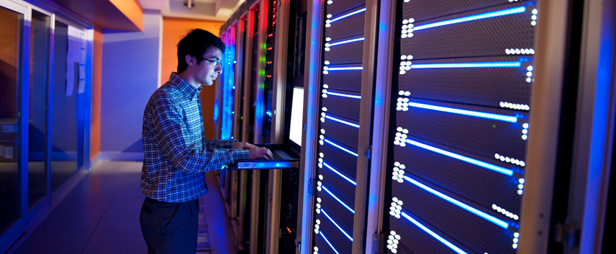 Măsurile simple de securitate
Conștientizarea obligației de a asigura securitatea și confidențialitatea datelor cu caracter personal, inclusiv existența răspunderii pentru încălcările admise;
Restricționarea accesului în birouri unde se prelucrează date cu caracter personal;
Respectarea politicii ”mesei de lucru curate”;
Utilizarea produselor antimalware cum ar fi antivirus, firewall, antispyware, etc actualizate la timp, scanarea periodică a calculatoarelor;
Utilizarea parolelor cu mărime minimă de 14 simboluri, modificate regulat la câteva luni, evitarea transmiterii acesteia persoanelor neautorizate;
Blocarea sesiunii de lucru după o perioadă (15-20min.) de inactivitate;
Vigilență deosebită în cazurile de transmitere a informației confidențiale prin e-mail, fax, telefon etc. (fiind recomandabilă utilizarea poștei electronice guvernamentale);
Exemple: Fișele personale, extrase din SIA “WEB-ACCES”, conținute în Registrul de Stat al Populației, urmează a fi distruse după atingerea scopului; La fel, persoanele care au acces la registre de stat sunt obligați de a verifica doar informația strict necesară pentru un scop bine determinat, iar prelucrarea ulterioară pentru un alt scop este inadmisibilă, contrară art. 4 alin. (l) lit. b) din Legea nr.133;
Introducerea în perimetrul de securitate instituţional şi utilizarea calculatoarelor personale ori a purtătorilor de informaţii în scopuri de serviciu urmează a fi interzisă;
Verificarea conformității prelucrării datelor cu caracter personal (Investigația). Etapele
Etapa nr. 1 : Depunerea cererii de către subiectul de date/ Autosesizarea CNPDCP;
Etapa nr. 2 : Efectuarea acțiunilor procedurale necesare: audiere, solicitarea informației/explicațiilor ș.a.;
Etapa nr. 3 : Emiterea Deciziei, prin care se dispune fie constatarea încălcării prevederilor Legii nr. 133, fie lipsa încălcării, inaplicabilitatea Legii 133, etc.;
Etapa nr. 4 : În cazul în care prin Decizie se constată încălcarea Legii nr. 133 și nu există cauze care înlătură caracterul contravențional al faptei și răspunderea contravențională – se întocmește procesul-verbal cu privire la contravenție;
Etapa nr. 5 : Remiterea dosarului contravențional în instanța de judecată spre examinare.
Vă mulţumim pentru atenţie!
Informaţie de contact: 
MD-2004, Republica Moldova, 
mun. Chişinău, str. Serghei Lazo, 48 

tel:  +373-22-820801
fax: +373-22-820807 
e-mail:  centru@datepersonale.md 
http://www.datepersonale.md/
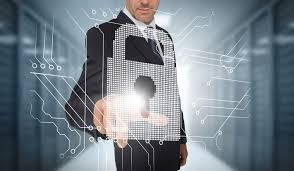 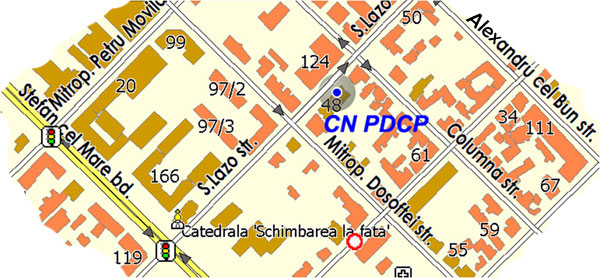